RUv1 characterization
Marcel Rossewij
Overview & results all test activities
Jitter introduced by scrubbing
Power supply (LMZ31710 DCDC regulator)
Currents during Power-on and after configuration
Magnetic field tests
Spare slides
DC-Accuracy and voltage drop
Noise (time &  frequency domain)
Sense Amplifier offset error
Clock generation/cleaner/distribution performance
RUv1 tested functionalities (1)
RU power section
7 DCDC regulators (accuracy, noise, ripple, Inrush, sequencing)
ISENSE offset problem solved by replacing amp AD626=>AD8418
Communication with sensors/Alpide using transition board & firefly
CLOCK, CONRTOL, DATA @ 1.2Gbps and 400 Mbps
Communication via 4.8 Gbps GBT links (GBTx/1/2, VTRx/VTTx)
Acces & program GBTx using Cern USBI2C dongle (connector bug)
Communication with the SCA-chip
monitor voltage/current, temperature, VTRx optical power
I2C, JTAG, GPIO interface
Clock distriburtion: jitter/levels on crystal oscillators, jitter cleaner and clock buffer
USB3 (using FX3 chip) communication & boot from I2C PROM
JTAG chain (primary US & PA3 program, secondary FX3 & GBTX/1/2)
Program Xilinx US with PA3 via select map interface
13-Apr-2018
Production Readyness Review
2
RUv1 tested functionalities (2)
Communication with the PU using front pannel I2C 
FLASH PROM (access, read-ID, read & write)
CAN transceiver
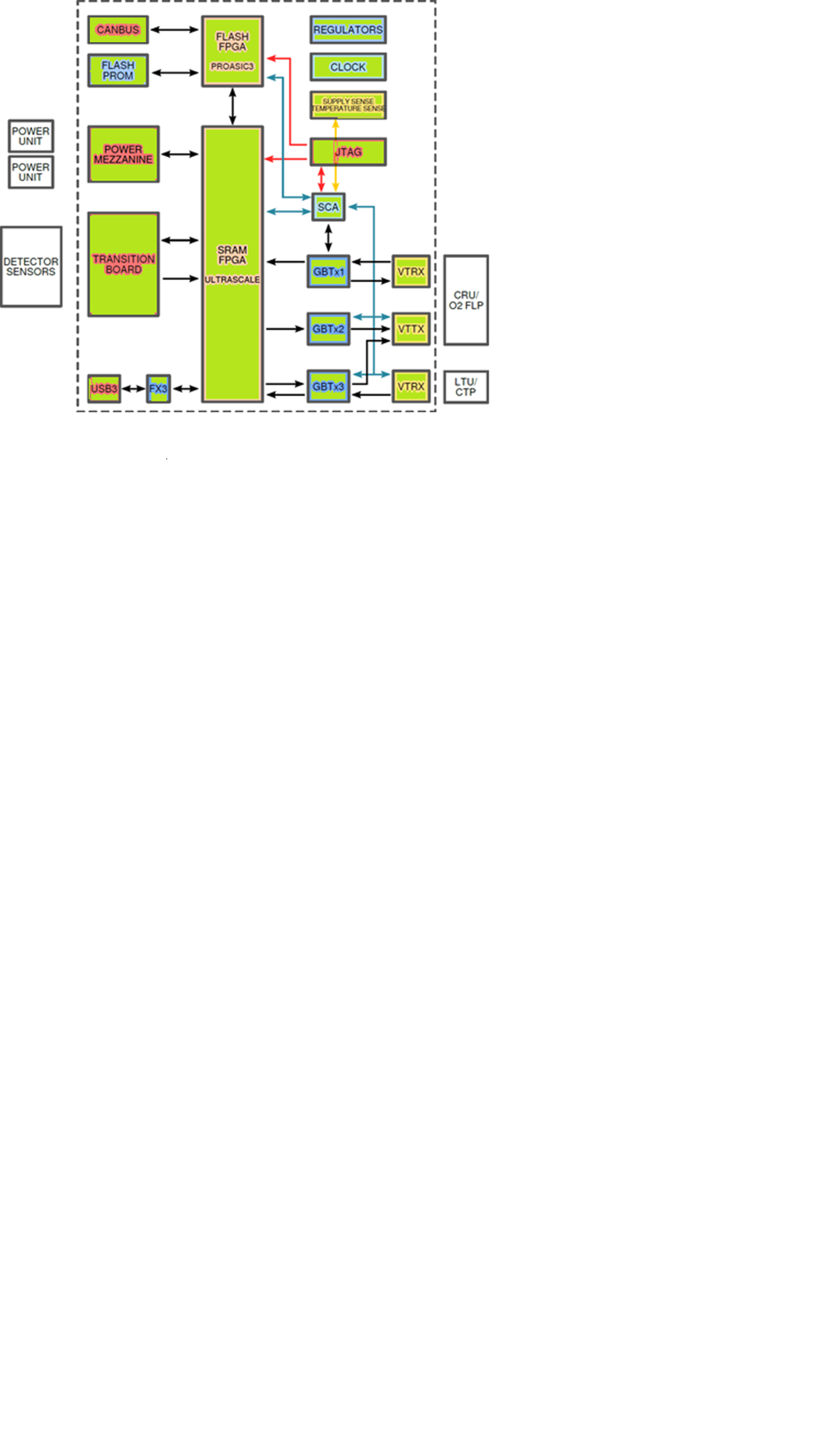 13-Apr-2018
Production Readyness Review
3
RUv1 testes functionalities detailed (1)
Green=Successfully tested, Yellow= not tested, low prio, Grey=Still to be tested
13-Apr-2018
Production Readyness Review
4
RUv1 testes functionalities detailed (2)
13-Apr-2018
Production Readyness Review
5
13-Apr-2018
Production Readyness Review
6
13-Apr-2018
Production Readyness Review
7
RUv1 testes functionalities detailed (5)
13-Apr-2018
Production Readyness Review
8
Power-on sequence
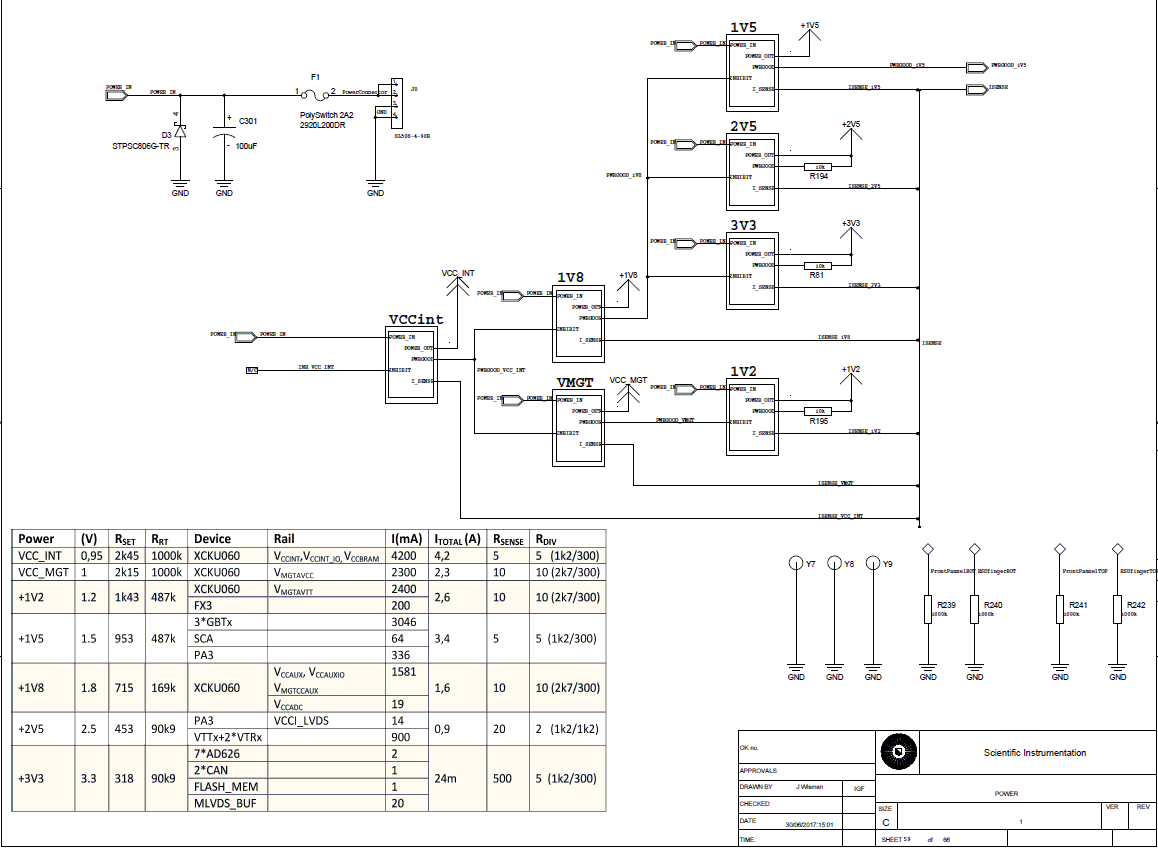 13-Apr-2018
Production Readyness Review
9
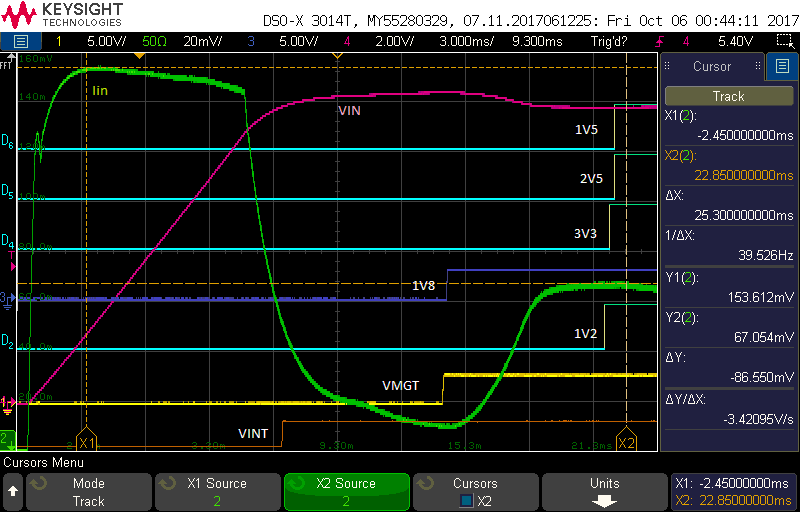 13-Apr-2018
Production Readyness Review
10
DCDC converter magnetic fied test
LMZ31710 tested under different magnetic field strenght, orientation and load conditions. Main conclusions:
LMZ31710 fully operational with B up to 0,5T at 0°and 90°
Efficiency slightly (4%) reduces with increase in B (even less with B at 90°)
Efficiency at higher switching frequencies less affected by presence of B







Ripple increases with B field (less with B at 90°)
No hysteresis effect: after applying 0,5T, efficiency comes back to start value
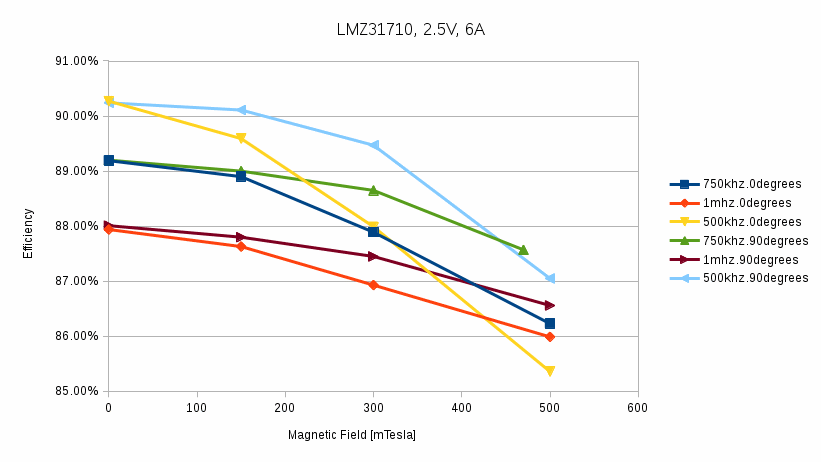 13-Apr-2018
Production Readyness Review
11
Jitter introduced by scrubbing
RUv1 showed increased jitter on its MMCM/PLL outputs when scrubbing is active. (giving DCLK jitter resulting in errors in the Alpide=>RU HSDATA communication)
Tests show same behaviour with Xilinx development boards having an ultrascale device (the jitter increase was not present with the kintex7 devices )



Next sheet shows an increase of the period to period jitter when scrubbing is active. The Jitter increase is non-gaussian (as RMS is hardly affected, mainly the pk-pk jitter).
Subsequent sheet shows that the deviant periods come every 3,25 sec for 0,75 sec
Jitter Issue mitigated by avoiding use of MMCM/PLL for generation of DCLK (fallback solution: employ PA3 PLL)
13-Apr-2018
Production Readyness Review
12
Scrubbing-Jitter Issues measured
RMS jitter (14 ps) hardly affected
Peak to peak jitter 100ps => 400ps (less than other)
Period deviations occurs once every few k-waveforms
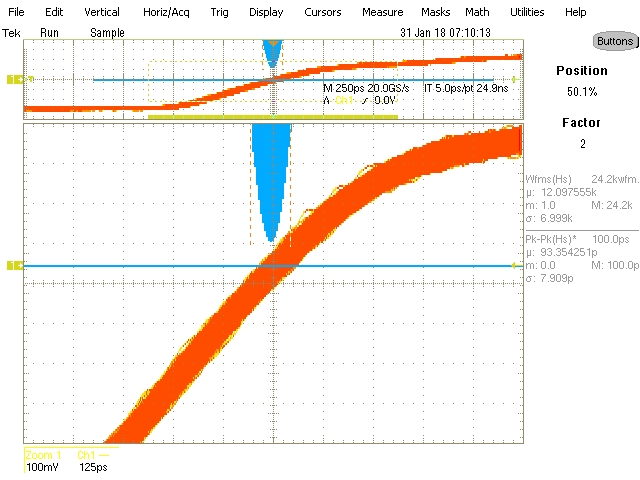 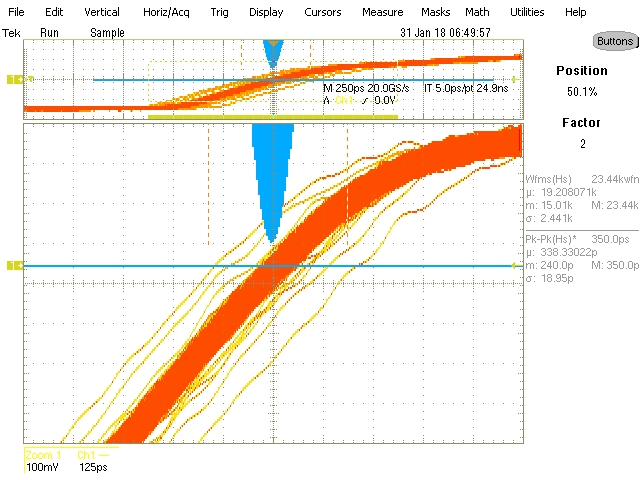 13-Apr-2018
Production Readyness Review
13
Managed to trigger on deviant periods
In continuous blind scrubbing mode:
Trigger counters indicated scrubcycle every 60/16=3,75 sec
Deviant period triggers occur every 0,75 sec of the 3,75 sec
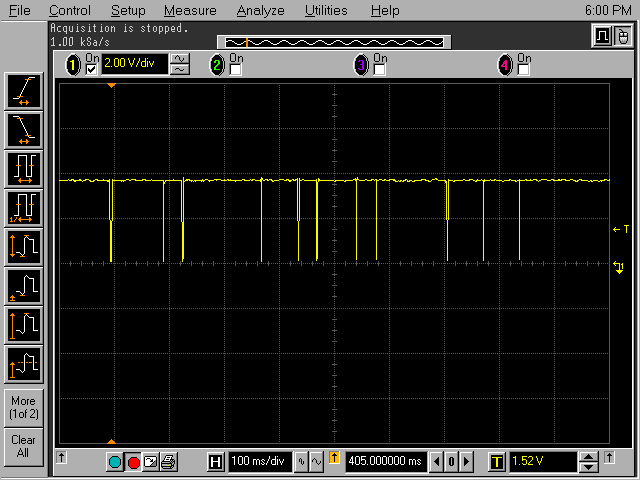 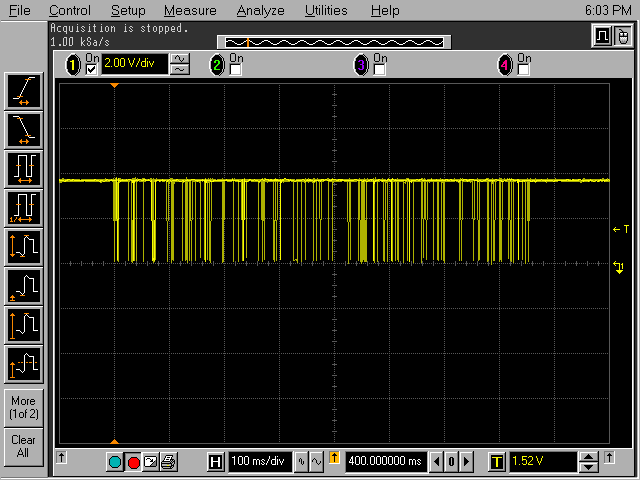 13-Apr-2018
Production Readyness Review
14
RUv1 characterization
Utrecht University: Marcel Rossewij, Jody Wisman
NIKHEF: Jan-David Schipper, Paul Kuijer
13-04-2018
Alice ITS-upgrade WP10 PRR
15
Measurement results
Power supply (LMZ31710 DCDC regulator)
DC-Accuracy and voltage drop
Noise (time &  frequency domain)
Currents during Power-on and after configuration
Sense Amplifier offset error
Clock generation/cleaner/distribution performance
13-04-2018
Alice ITS-upgrade WP10 PRR
16
13-04-2018
Alice ITS-upgrade WP10 PRR
17
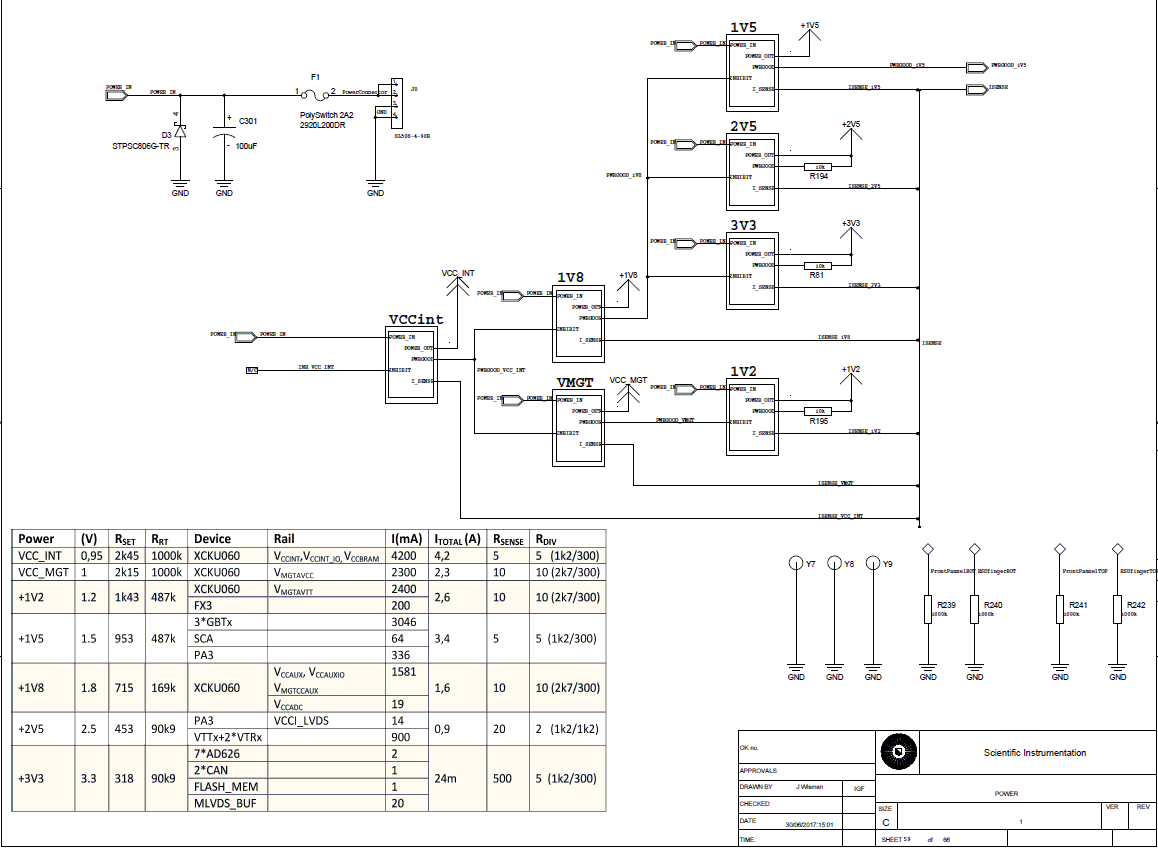 Power up configuration
0,5
Voltage variation among different RUv1
Measurement device: Keithley 2100
The averaged measured voltages differ up to 6 ‰ from expected

All voltages well in MIN/MAX limits. 1V2 closest (10mV) to limits

(The VMGT/1V2/VAUX MIN values are corrected for the voltage drop)
Hyperlynx DC drop analysis VMGT
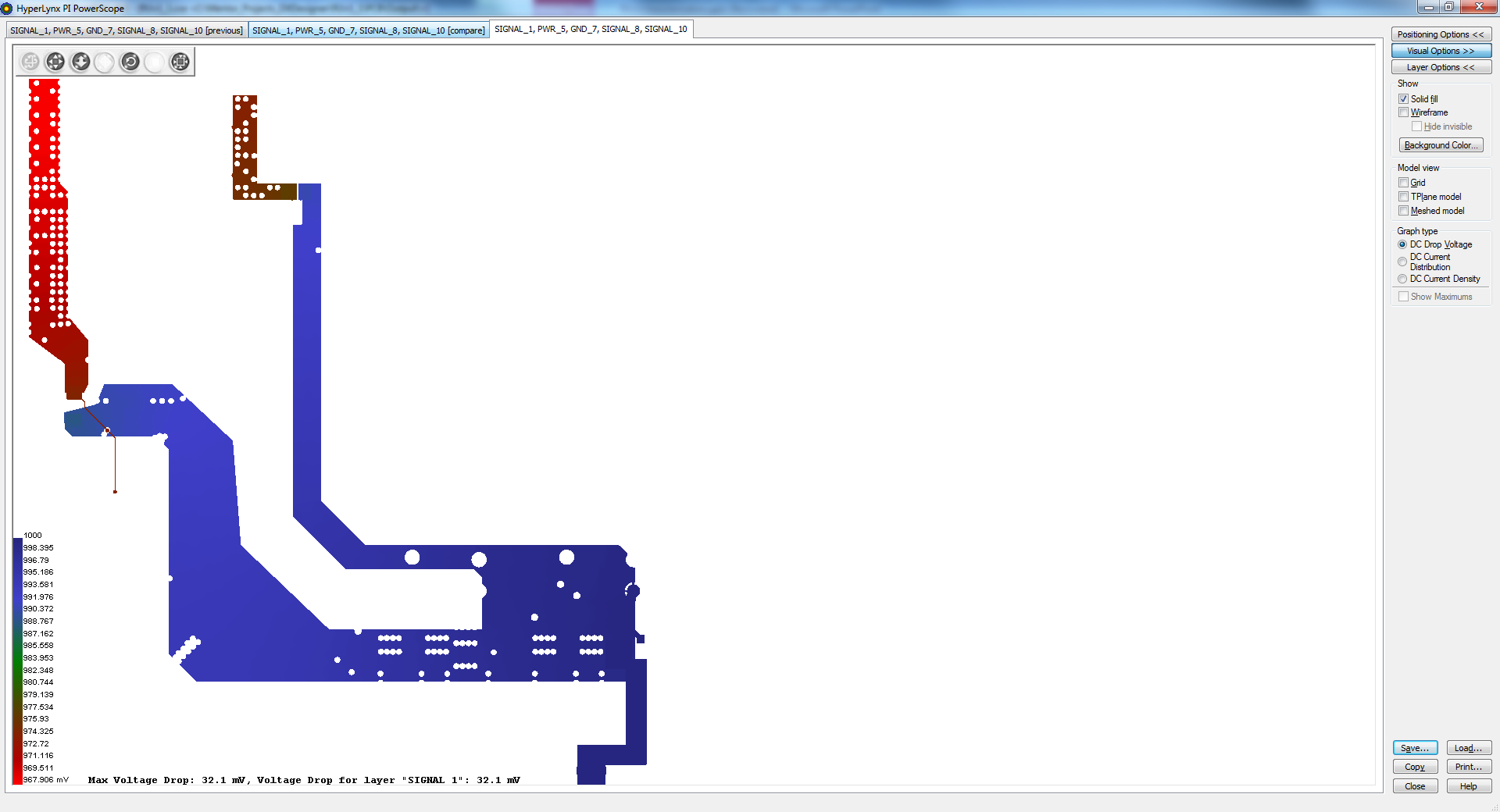 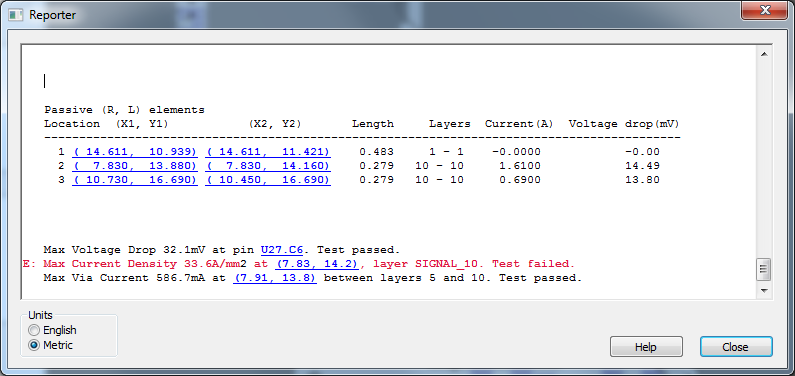 RUv1_0 (SN3) Voltage (drop over L) measurements
VMGT/1V2/VAUX: Measured LDROP (firmware active) up to 12/9/6 mV

Hyperlynx analysis give: LDROP 16/15/12 mV (more MGTs active)
DCDC converter output noise measurements
Scope 
Keysight
DSO-x 3014
High-res
RU_DCDC
US configured
Diff amp.
Lecroy
DA1855A
100MHz
Vout (J1x)
GND (Jx)
Spectrum analyser
R&S FSL06
x corresponds to DCDC regulator 0...6
Scope measurement 2V5
Vavg=2,4467V, AC_RMS=1,63mV, fRIPPLE=724kHz
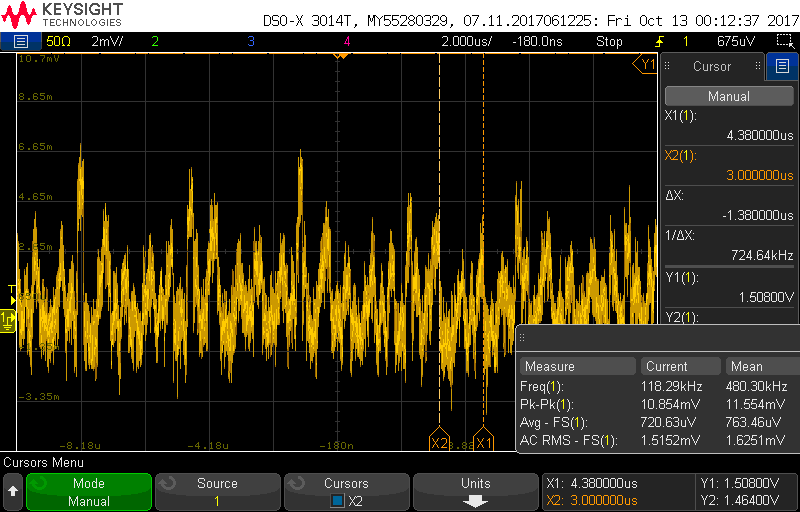 Spectrum analyser measurement 2V5 (fFUNDAMENTEL=293 kHz)
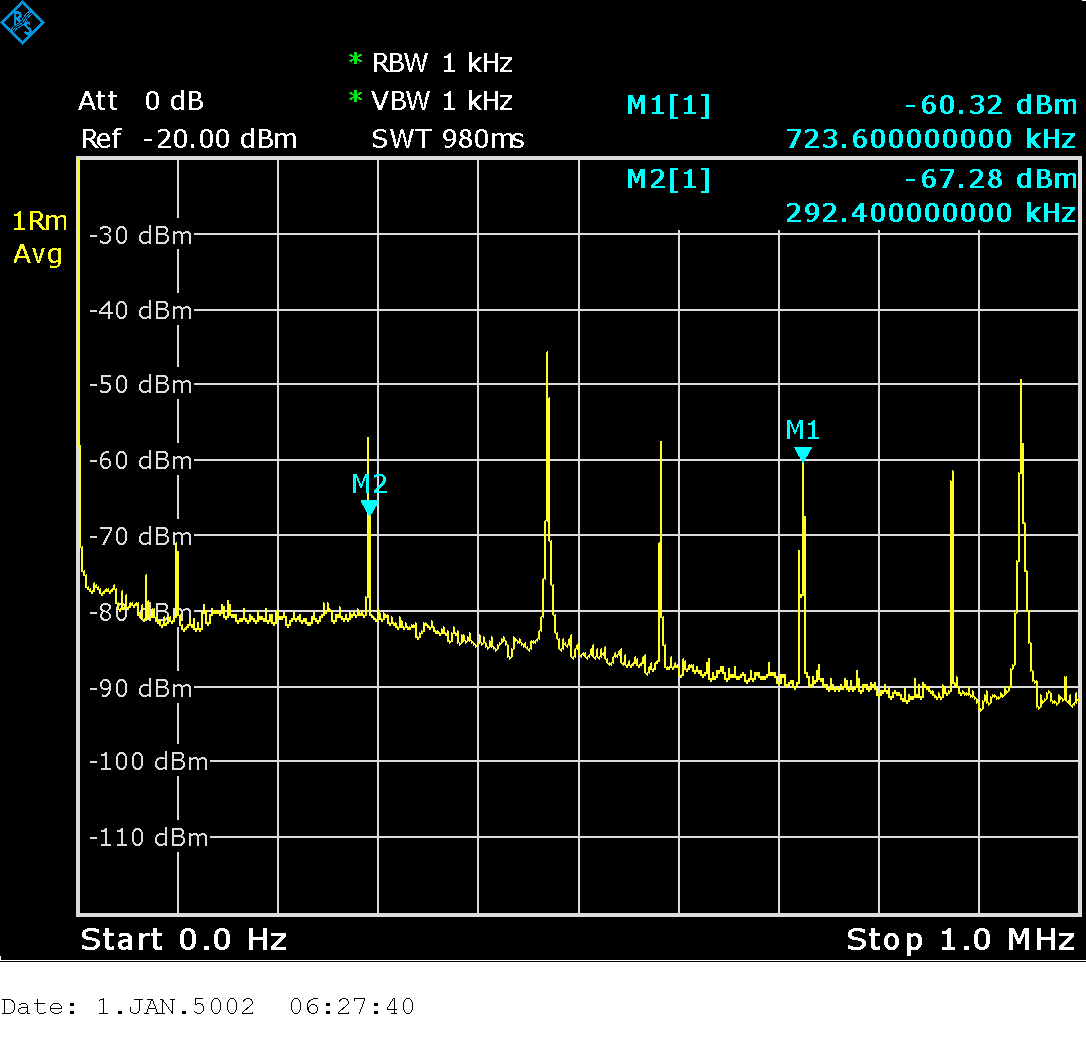 Scope measurement 1V8
AC_RMS=1,05mV, fRIPPLE=450kHz
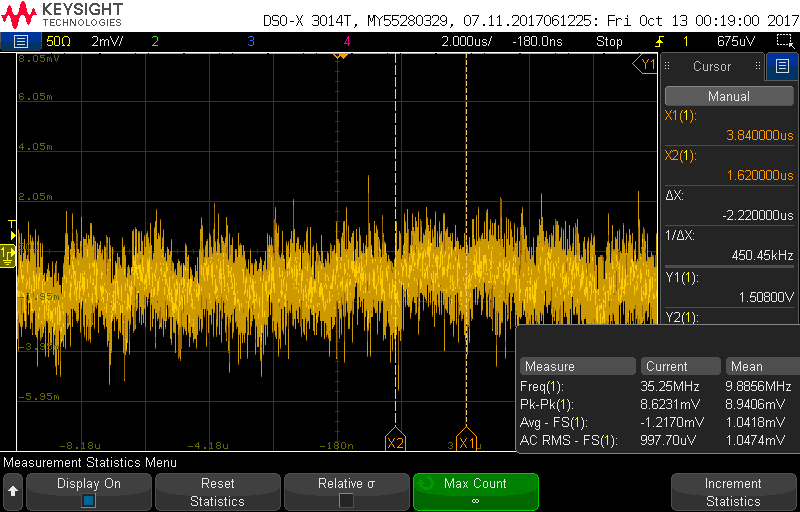 Spectrum analyser measurement 1V8 (fDOMINANT=470 KhZ)
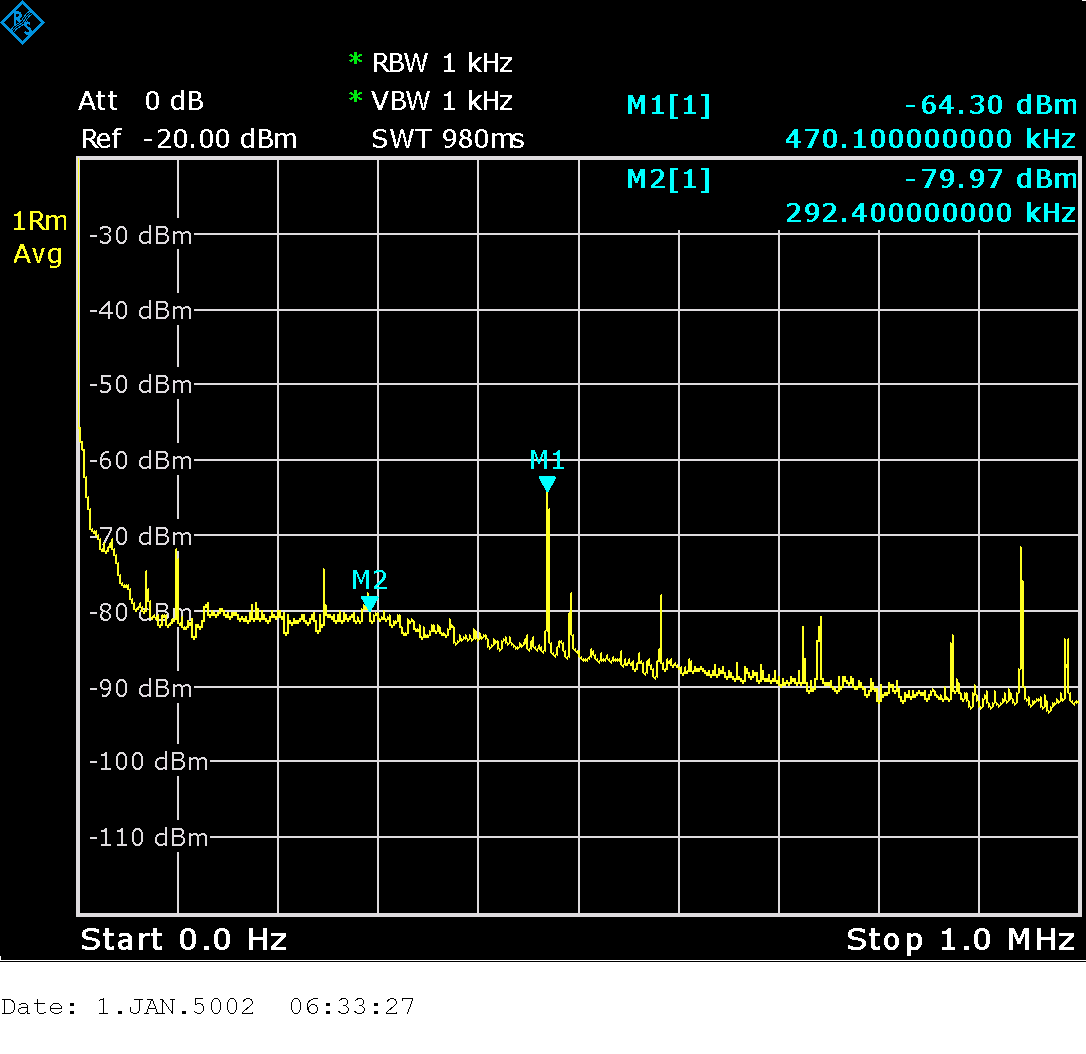 Power Rail noise Measurement summary
Actual noise/ripple likely lower due to probe pick-up

Noise below (<10mV) the US requirements
Scope measurement MGT_AVCC_R
Vavg=0,98V, AC_RMS=0,71mV, fRIPPLE=249 kHz
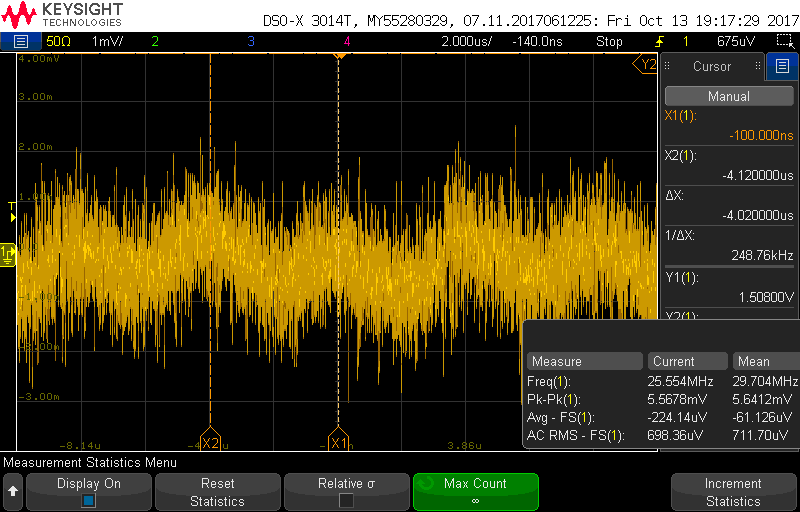 Spectrum analyser measurement MGT_AVCC_R (f=245kHz, 99 kHz)
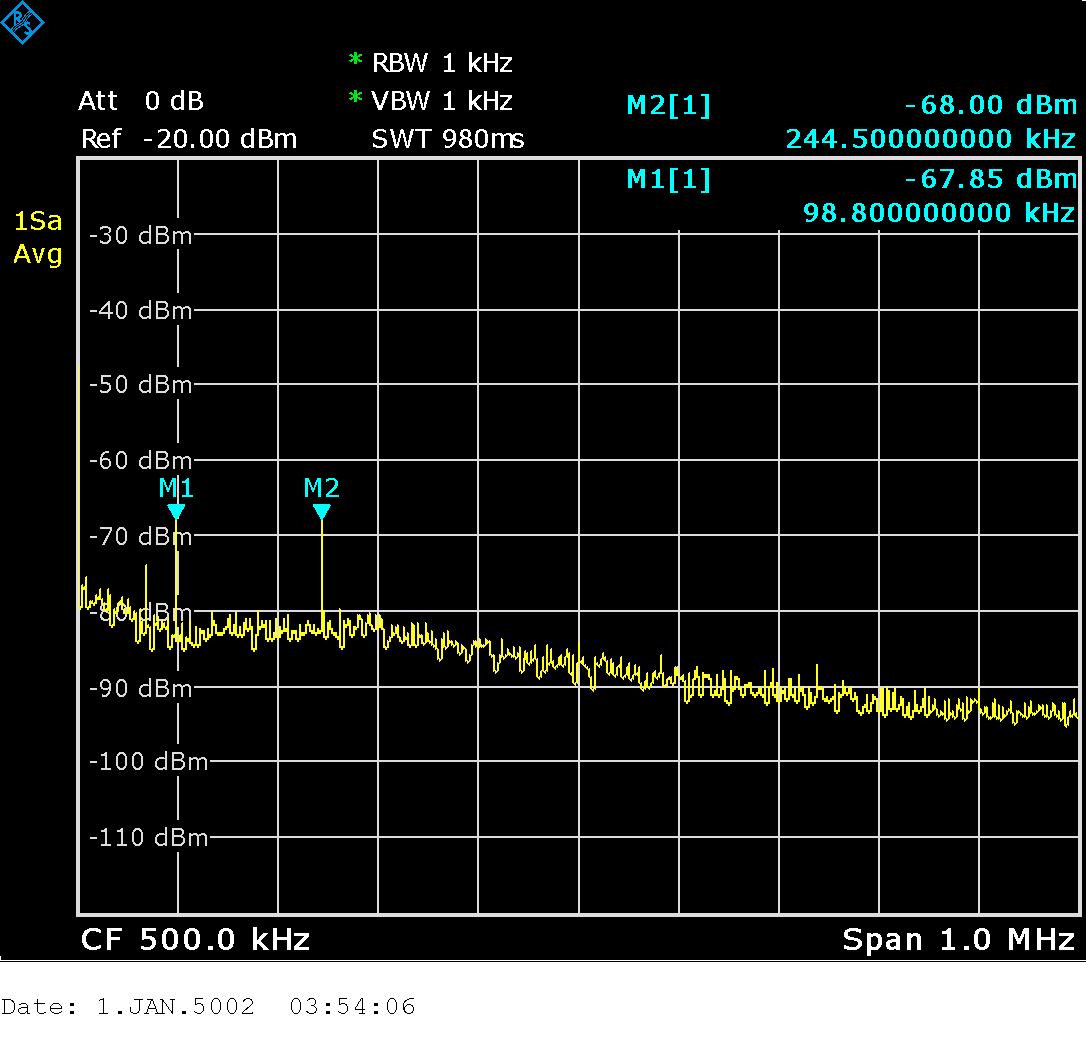 Scope measurement VMGT_AUX_R
AC_RMS=1,4mV, fRIPPLE=33kHz
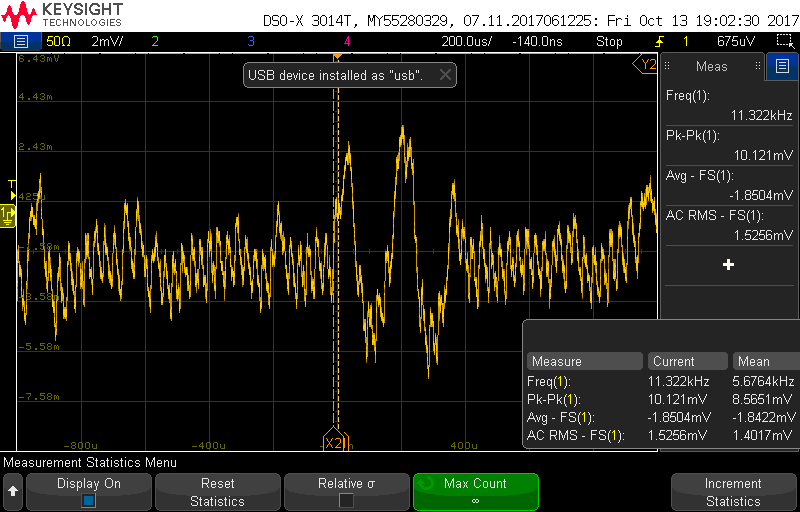 Spectrum analyser measurement VMGT_AUX_R
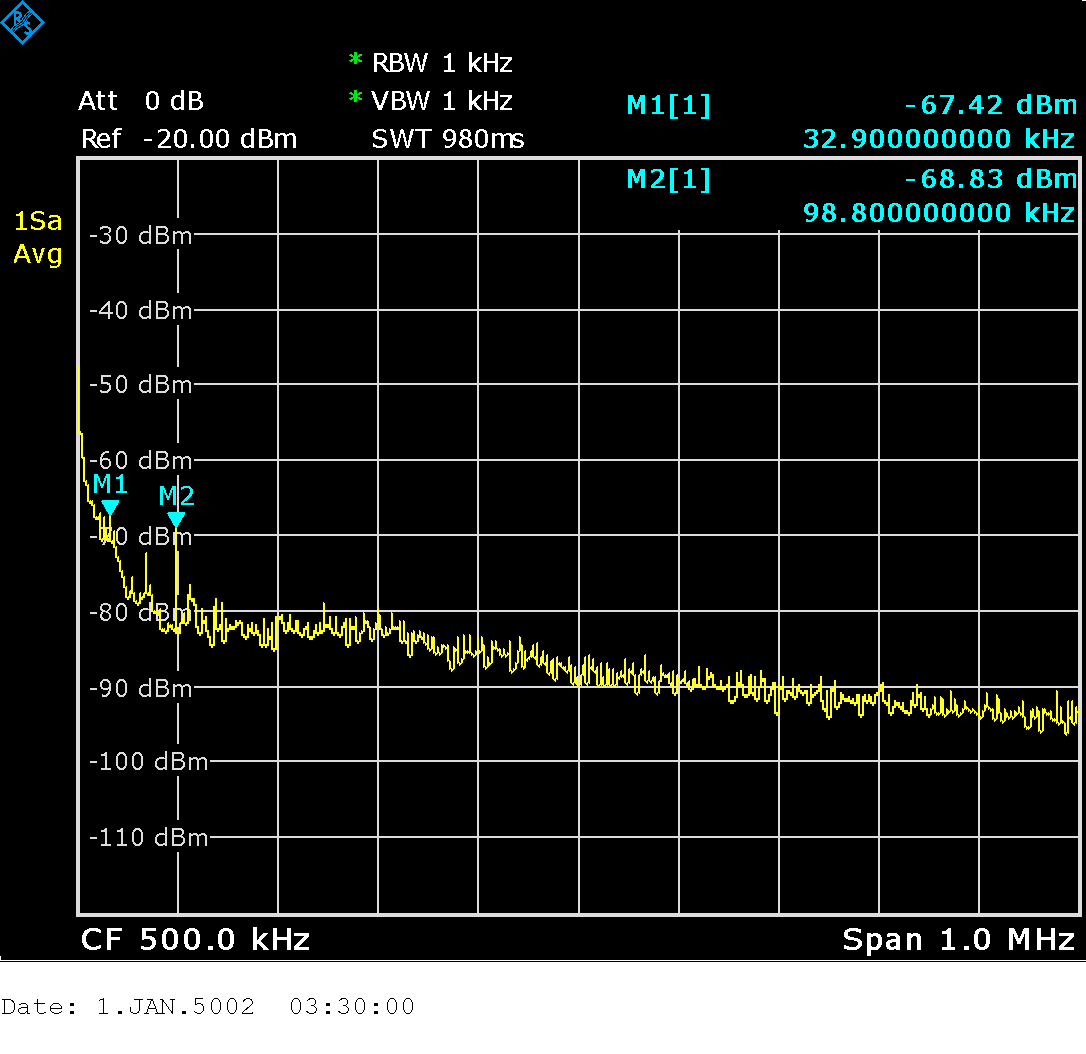 Noise on US sensitive rail. Measurement summary
Actual noise/ripple likely lower due to probe pick-up

UG576 table 5-9: noise <10mVpp 

All noise/ripple within limits
Power-on sequence
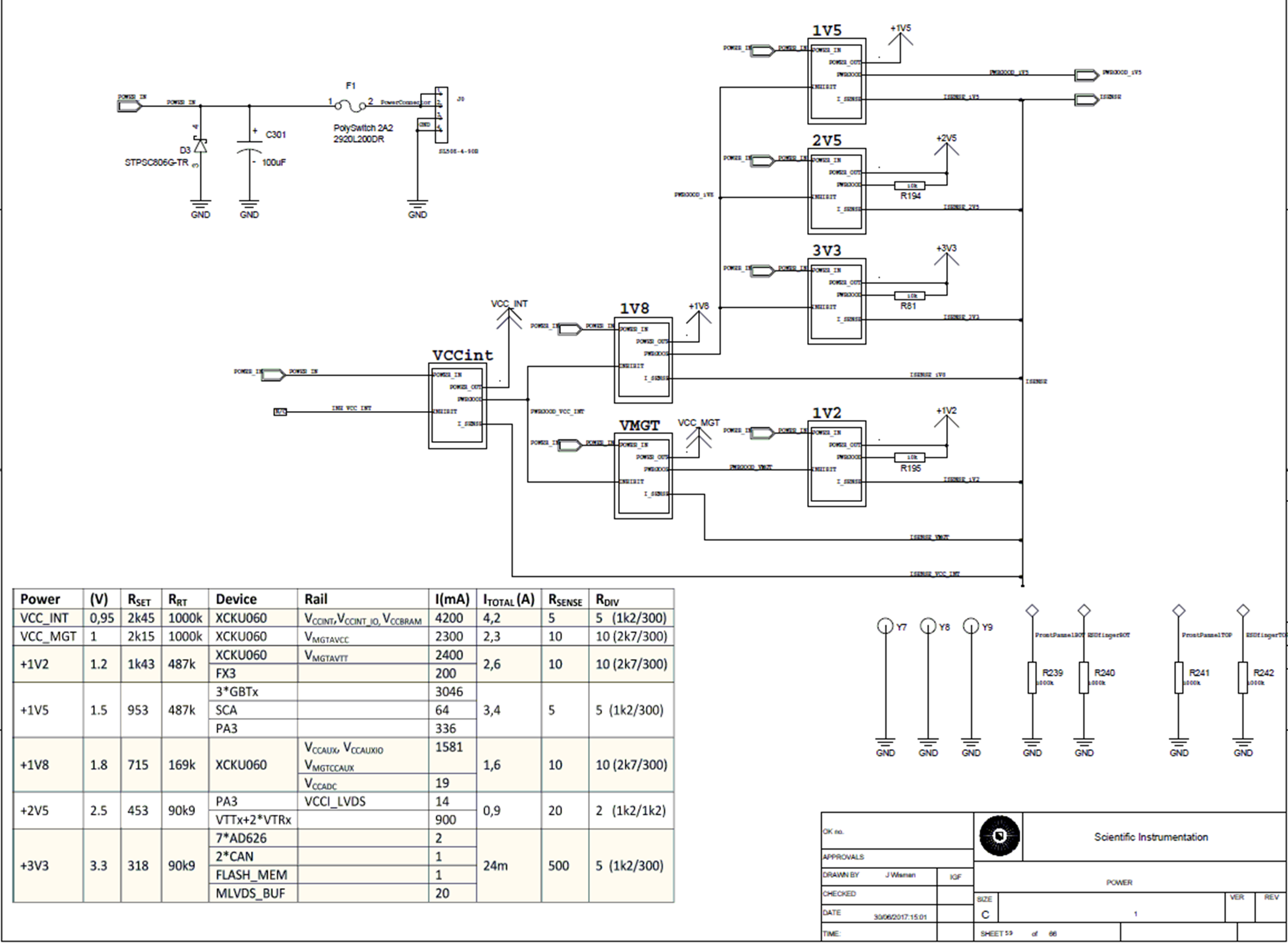 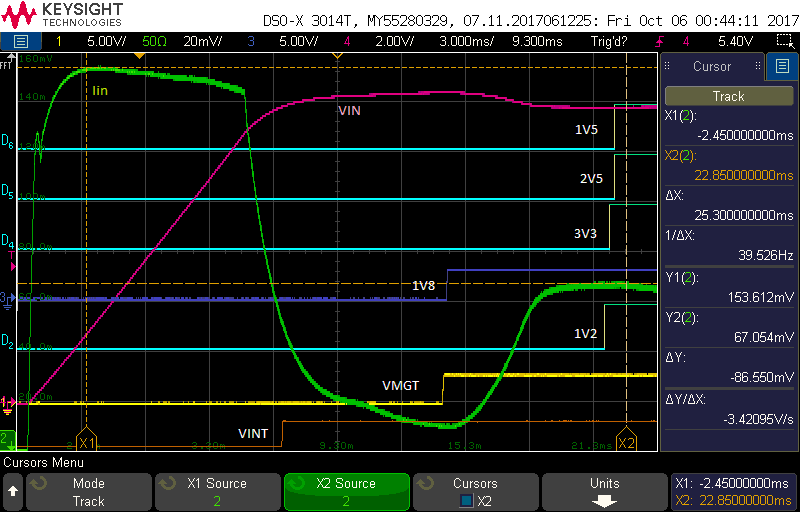 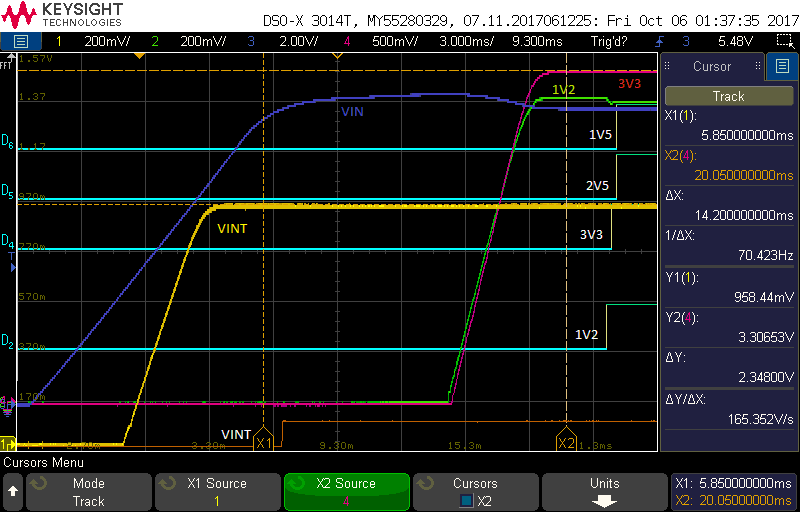 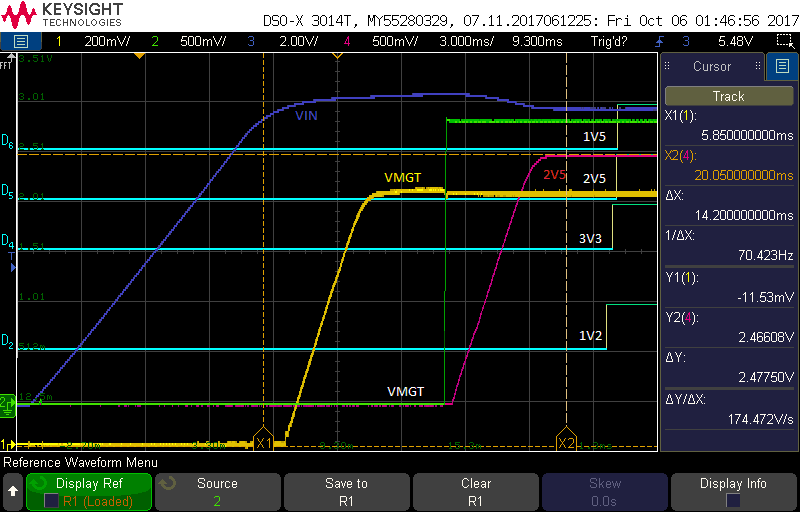 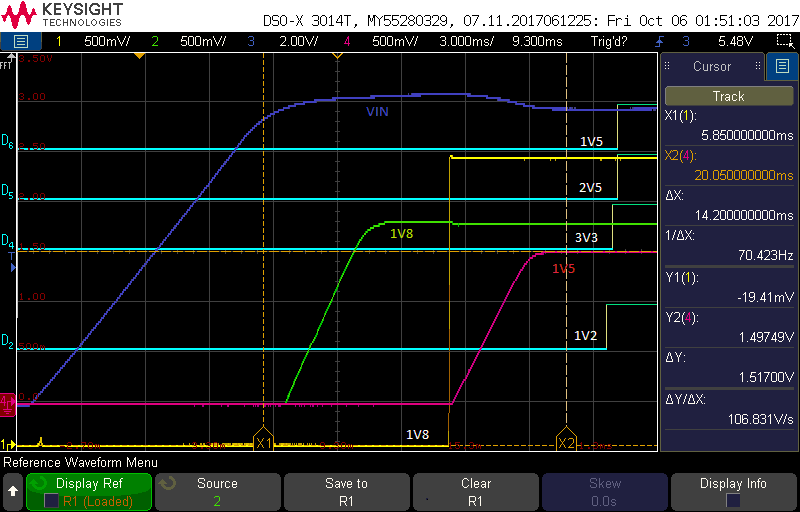 Voltages & currents after Xilinx US configuration: Vin and VINT
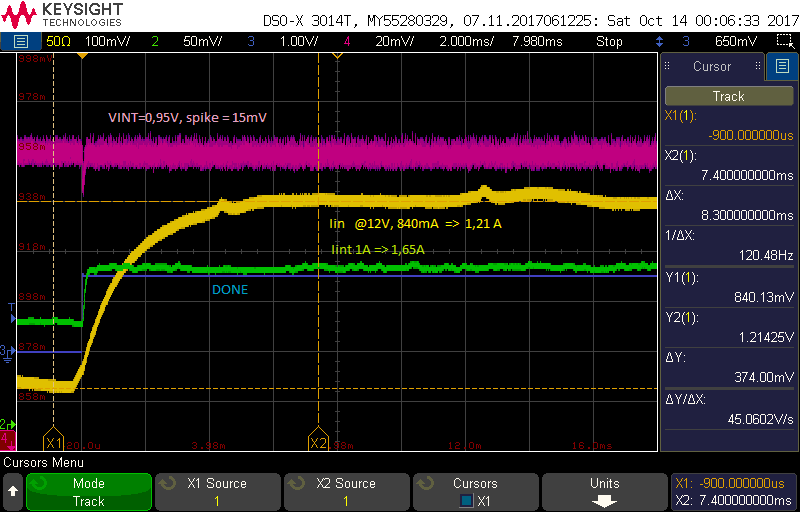 Zoomed: IINT_step=0,65A in 100us, Spike VINT=20mV
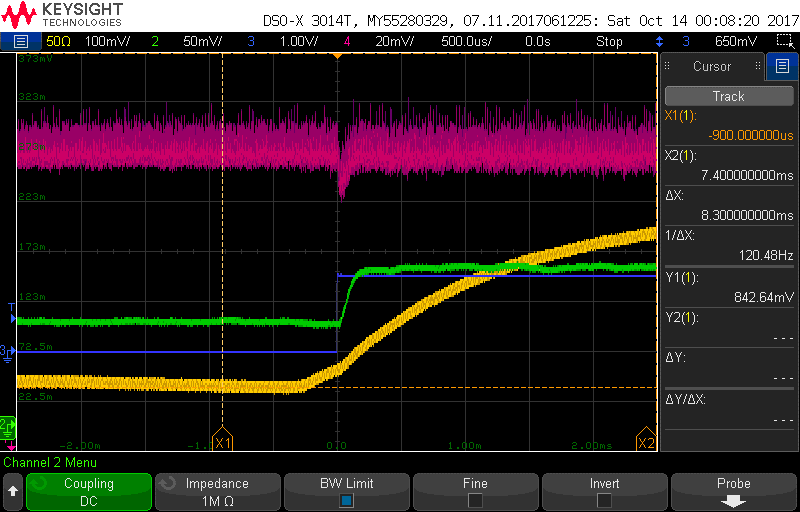 2V5 & VMGT: IMGT_step=613mA in 100us, Spike VINT=30mV
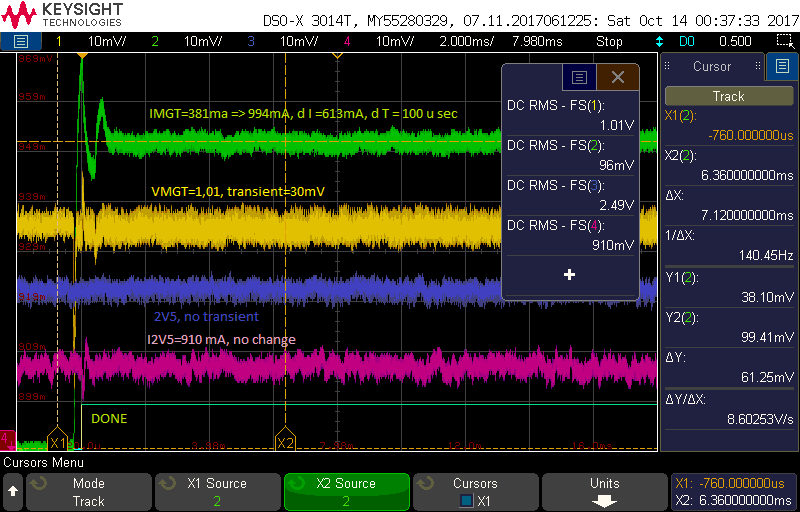 1V2 & 1V8
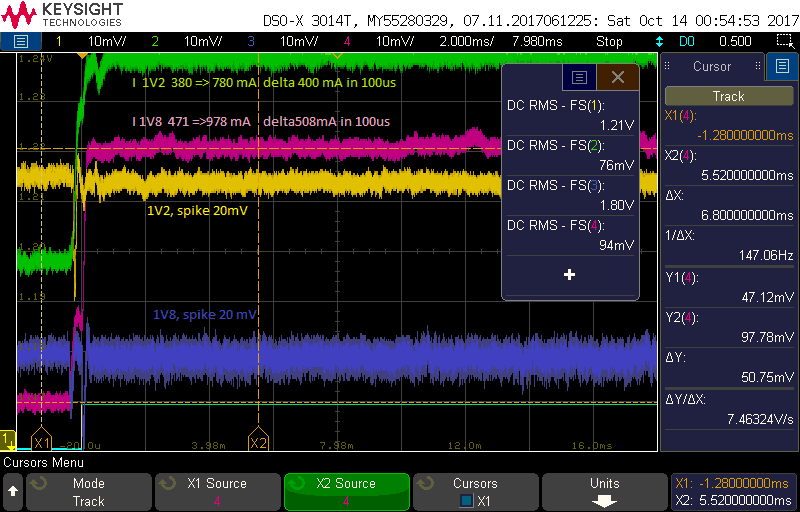 1V5 & 3V3
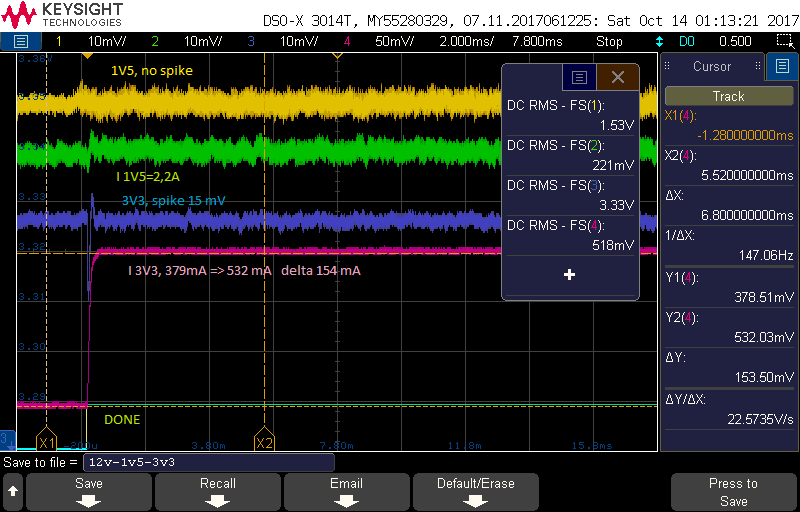 Summary Xilinx US power on
Vspike increase with Istep

Vspike in acceptable range
Actual currents much lower than Estimated max crrents
Replacement current sense amplifier due to offest error
Next sheet shows an analysis of the input offset of the AD626  current sense amplifier used with RUv1_0. Due to the single supply operation, the offset is relative large resulting is errors up to 50%.

Subsequent sheets gives an overview of the radiation tested alternatives. It was decided to move to the partly pin-compatible AD8418.
13-04-2018
Alice ITS-upgrade WP10 PRR
44
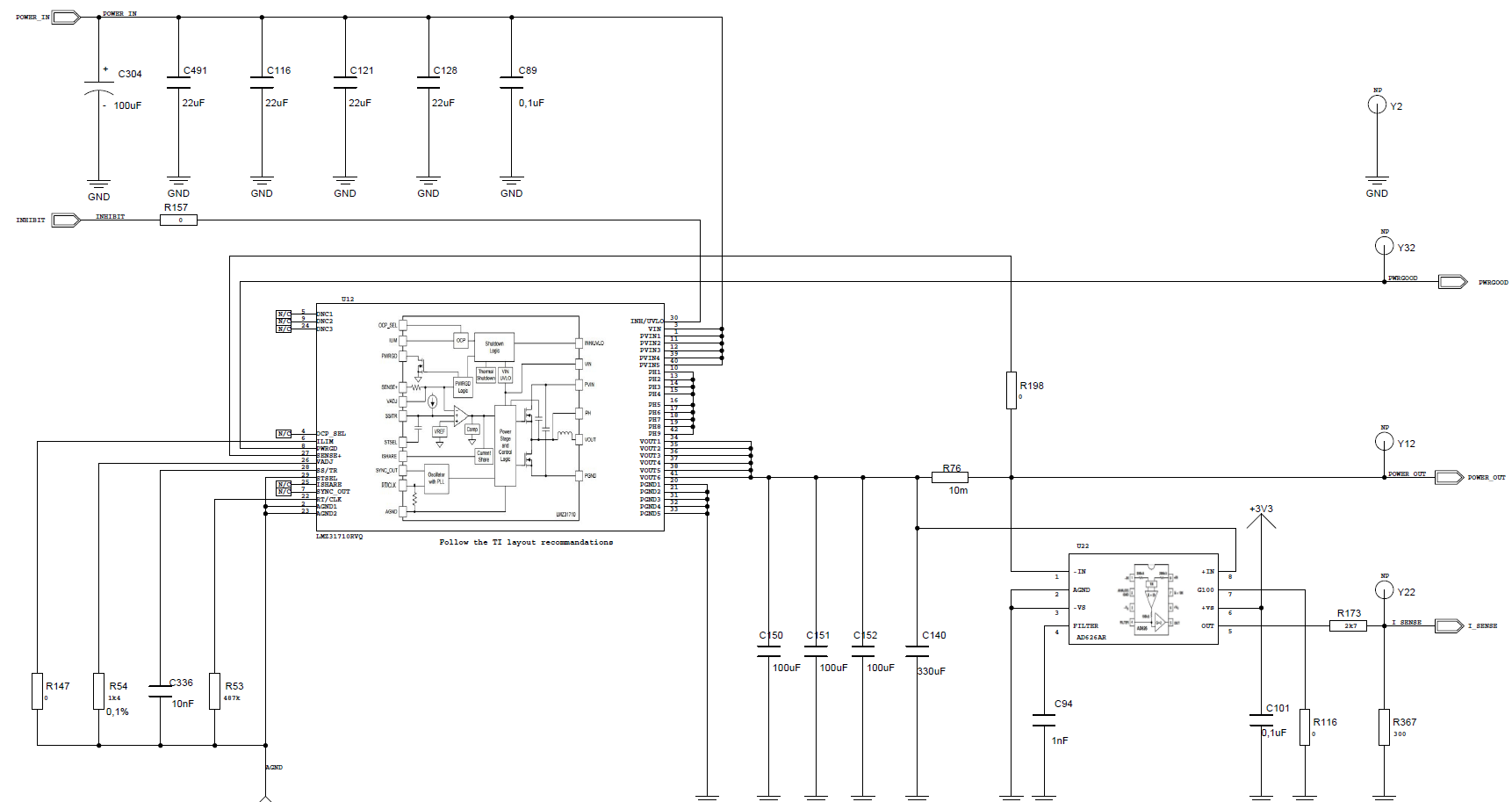 13-04-2018
Alice ITS-upgrade WP10 PRR
45
Current sense amplifier offset
Measurements (and datasheet) indicate AD626 current sense amplifier has input offset of +2,4mV when operated in single supply mode.








Datasheets: Input offset increases 10 times in single supply mode 
Therefore  AD626 indicate too high currents (yielding in ƞDCDC=101%)
Actual/proper currents indicates ƞDCDC=81%
Typical sense resistors drop = 5...10mV =>Structural error up to 50%
What accuracy is required? => Gianluca: 5% is desired: Solutions:
Correction in calculation
Increase Sense resistor => power increase (100mW) 
Change Amplifier.
Current sense amplifier alternatives
TID tested current sense amplifiers:









MAX4199 => Too little gain
INAxxxx => cannot operate on 3,3V
So only MAX4372 & AD8418 remain as alternative for AD626AR 
AD8418 nearly pincompatible allowing replacement without change PCB

Power collumn involves all 7 sense amps. including dissipation in sense resistors
Test with AD8418 on 1V2 rail (Rsense=5mΩ) :
Vsense=5,5mV, 
VO_AD8418=0,1085V   =>error=0,5%
Clock generation/cleaner/distribition measurements
Frequency (160.316 MHz) and phase noise of the IQD IQXO-661 oscillator (218 fs) and CDCLVD1212 clock buffer (183 fs) are well within spec.

Also the SI5316 jitter cleaner shows the expected behaviour depending and on its loopback filter settings.
13-04-2018
Alice ITS-upgrade WP10 PRR
48
X1 & X2: 2,5V LVDS crystal clock oscillator
IQD  IQXO-661 LFSPXO076300Bulk
Specified freqency: 160,31588 MHz ±50ppm
160.307.864… 160.323.896 

Measured frequency: =>Ok (within spec)
X2: FAN off: 160,31526 MHz     (R&S PNA, -3,9 ppm) 
X1: FAN off: 160,31530 MHz     (R&S PNA, -3,6 ppm)
X1: FAN off: 160,31570 MHz     (Fluke PM6669, -1,1 ppm)
X1: Fan on: 160,31610 MHz      (Fluke PM6669 +1,4ppm)
X1: Fan on: 160,316111 MHz     (R&S FSL06, +1,4ppm)

Output voltage: 247mV min, 330mV typ, 454mV max
Measured (TDS6604 & P7360) X1: 350 mV => OK
Measured (TDS6604 & P7360) X2: 410 mV => OK

Specified  phase jitter (12kHz to 20 MHz): 1 ps rms max
Measured phase jitter (12kHz to 20 MHz): 0,218 ps => OK
X2 crystal clock oscillator phase noise analyser output
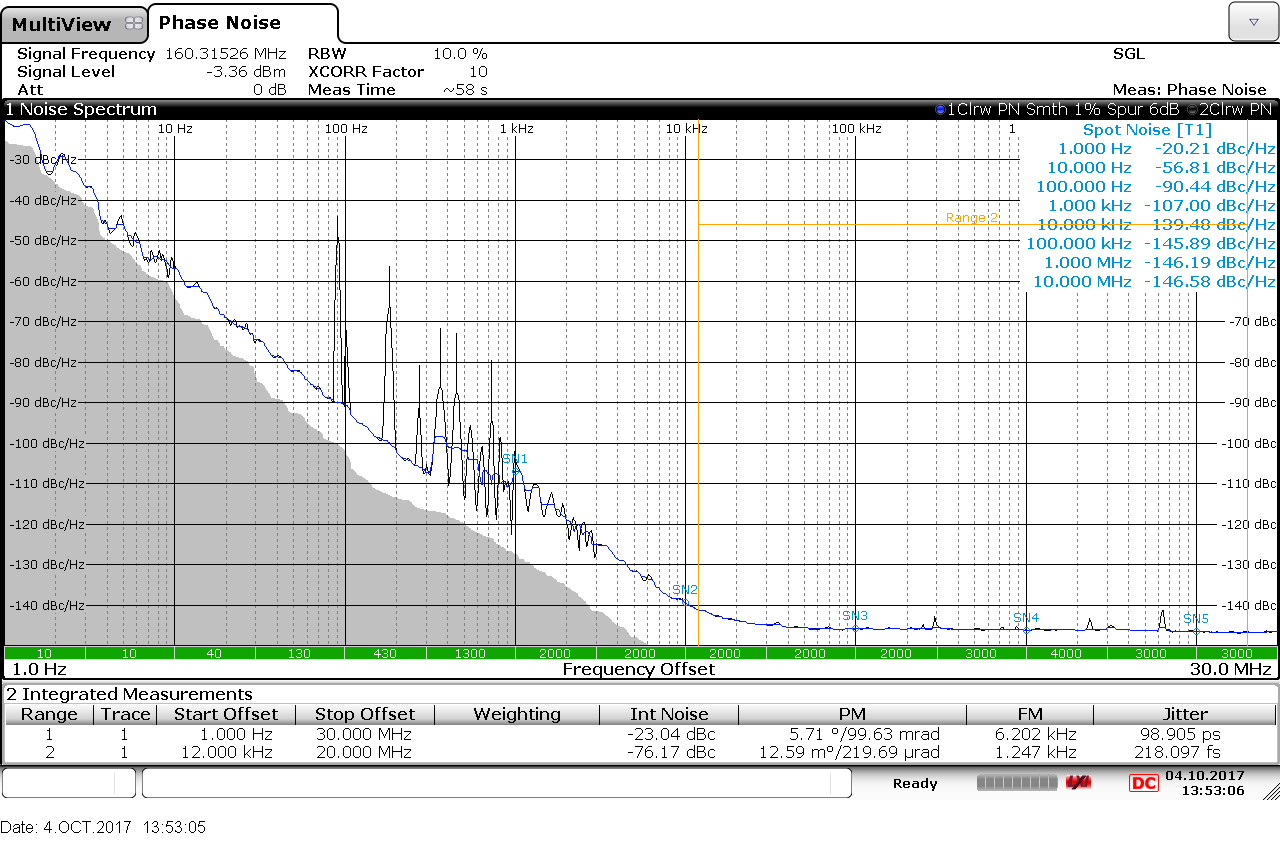 U17: CDCLVD1212 2,5V LVDS 2:12 buffer
Output voltage: 250mV min, 450mV max
Measured (TDS6604 & P7380) J19/J20: 330 mV => OK

Specified  additional phase jitter (10kHz to 20 MHz) for 100MHz clock: 171 fs rms nominal

Measured Buffer + X1: 284,7 fs

Additional phase jitter = √(284,72-2182)=183 fs
(close to nominal value, slightly above possibly due to 2,5V PS rail ripply/noise.)
X1 + CDCLVD1212 phase noise analyser output
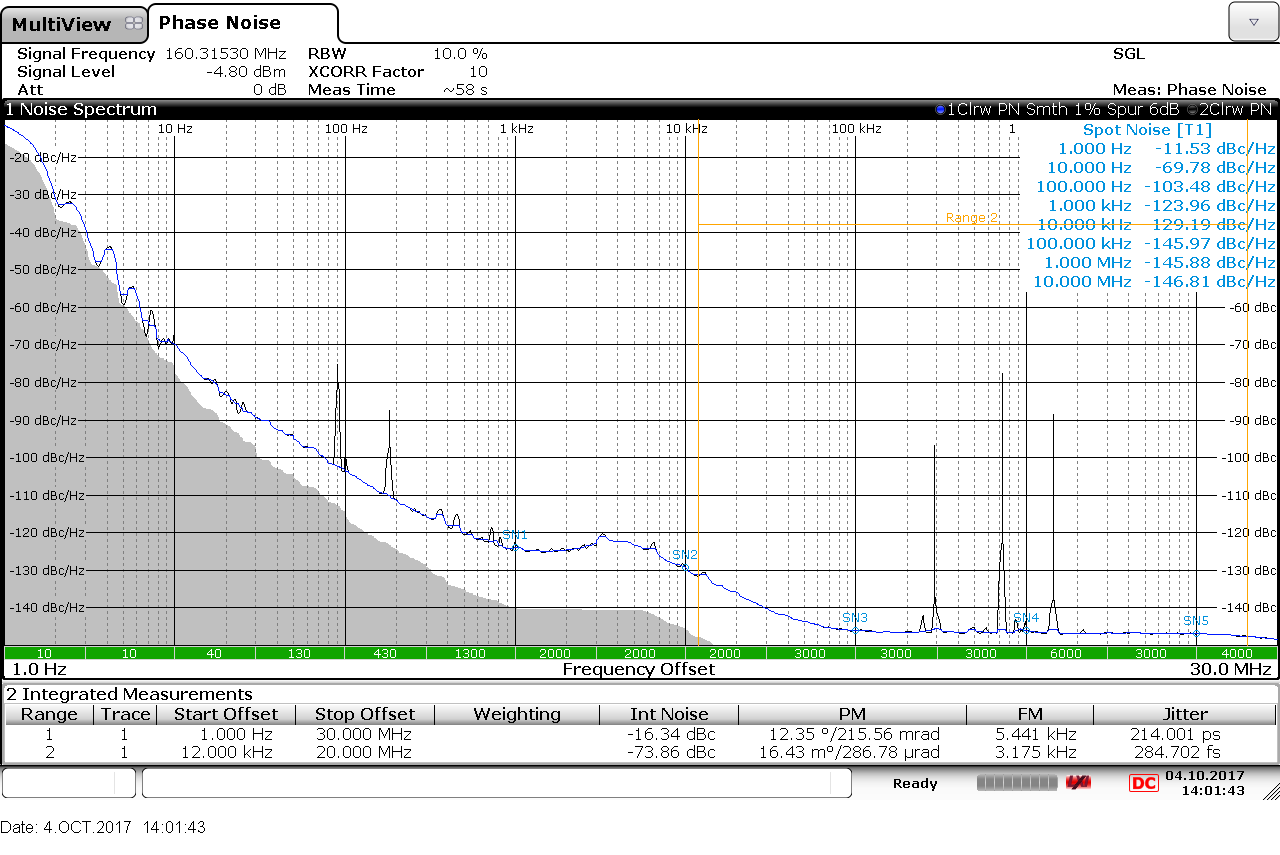 Spectrum analyser measurement 2V5 rail (fDOMINANT=293kHz & 724kHz)
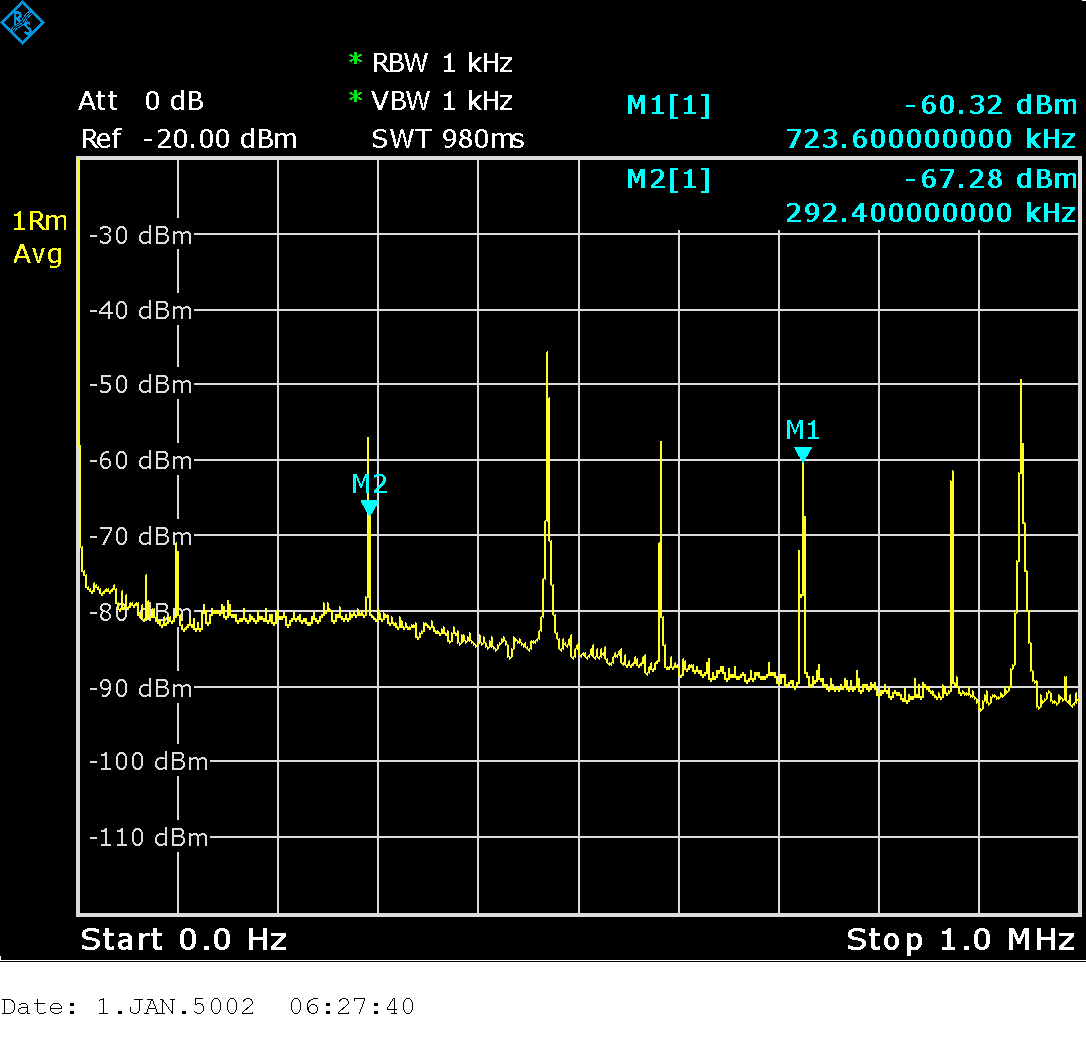 U17: SI5316 jitter cleaner output levels
AFG3252 acts as differential output generator to SI5316 in (J14/J15)
SI5316 out (J16/J17, R209&210 removed) to P7380 diff probe.
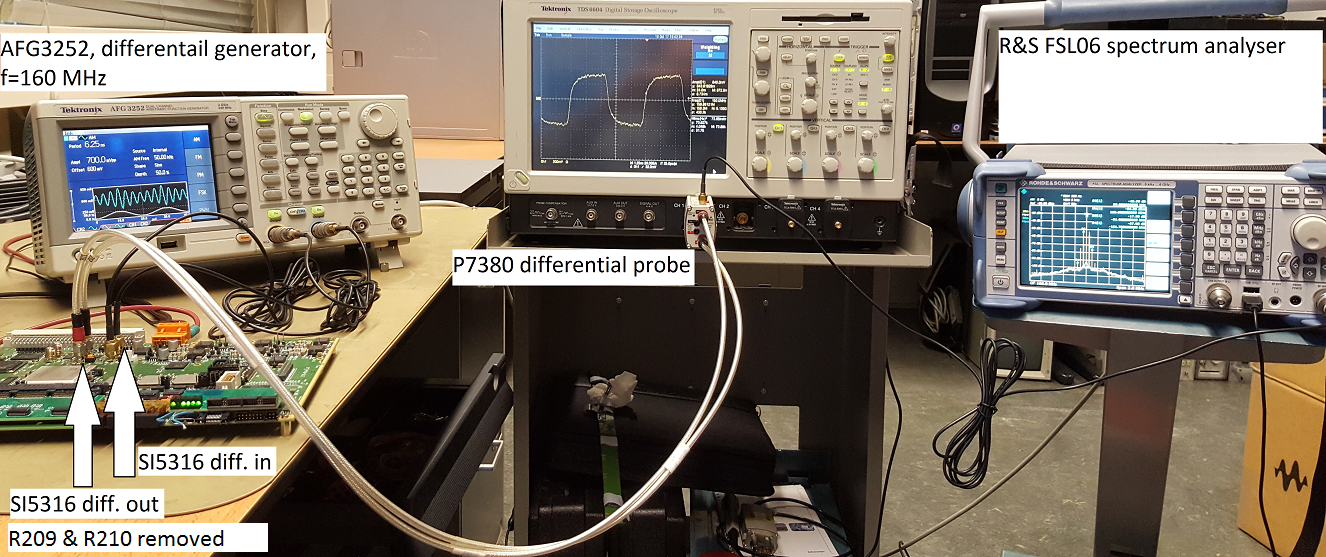 SI5316 out: Input: AFG3252 generator AM modulated with 50 kHz sinus
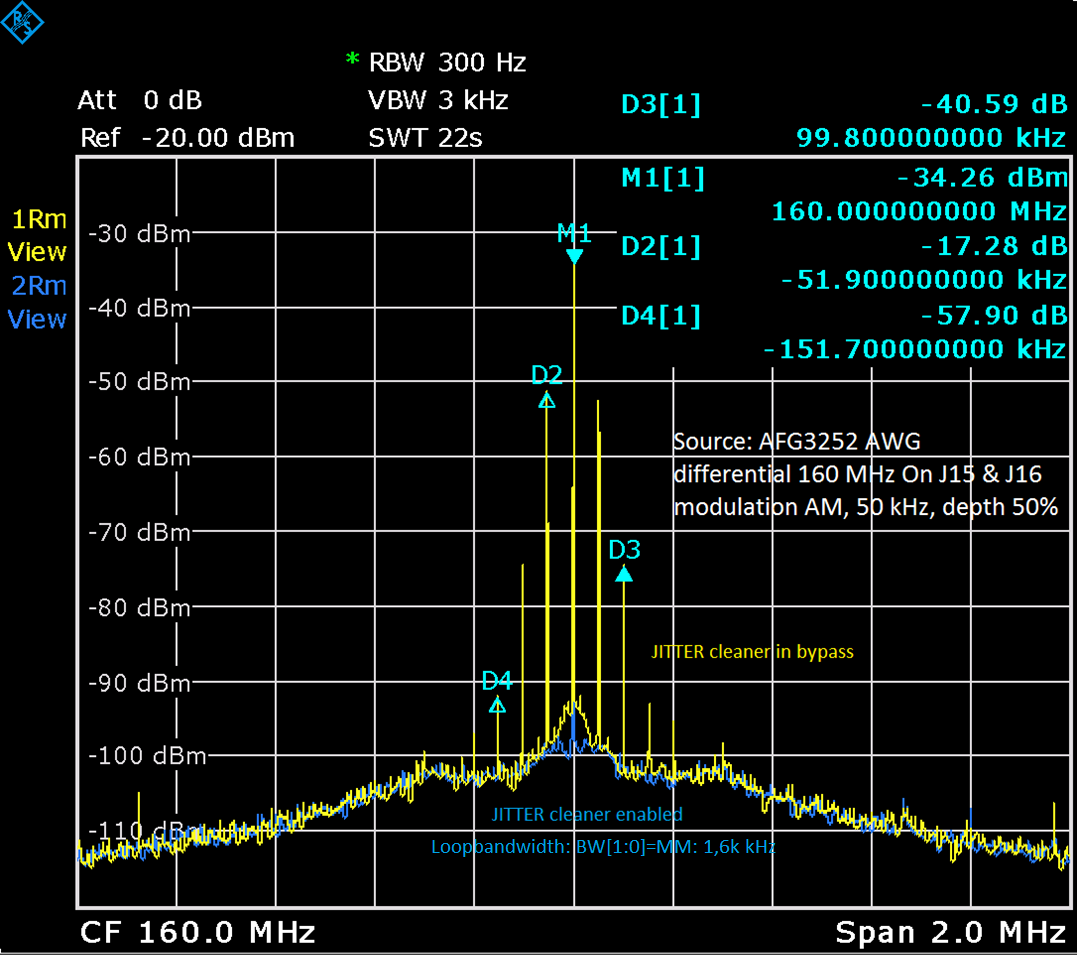 SI5316 PLL loopfilter bandwidth at 6,7 kHz
AFG3252: 160MHz, off=0,6V, amp=1V, MOD=AM sinus, Depth=50%
SI5316: Bandwidth[1:0]=ML=7KHz
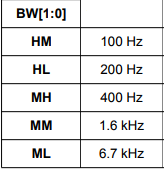 SI5316 with different loopfilters. Source AM noise modulated
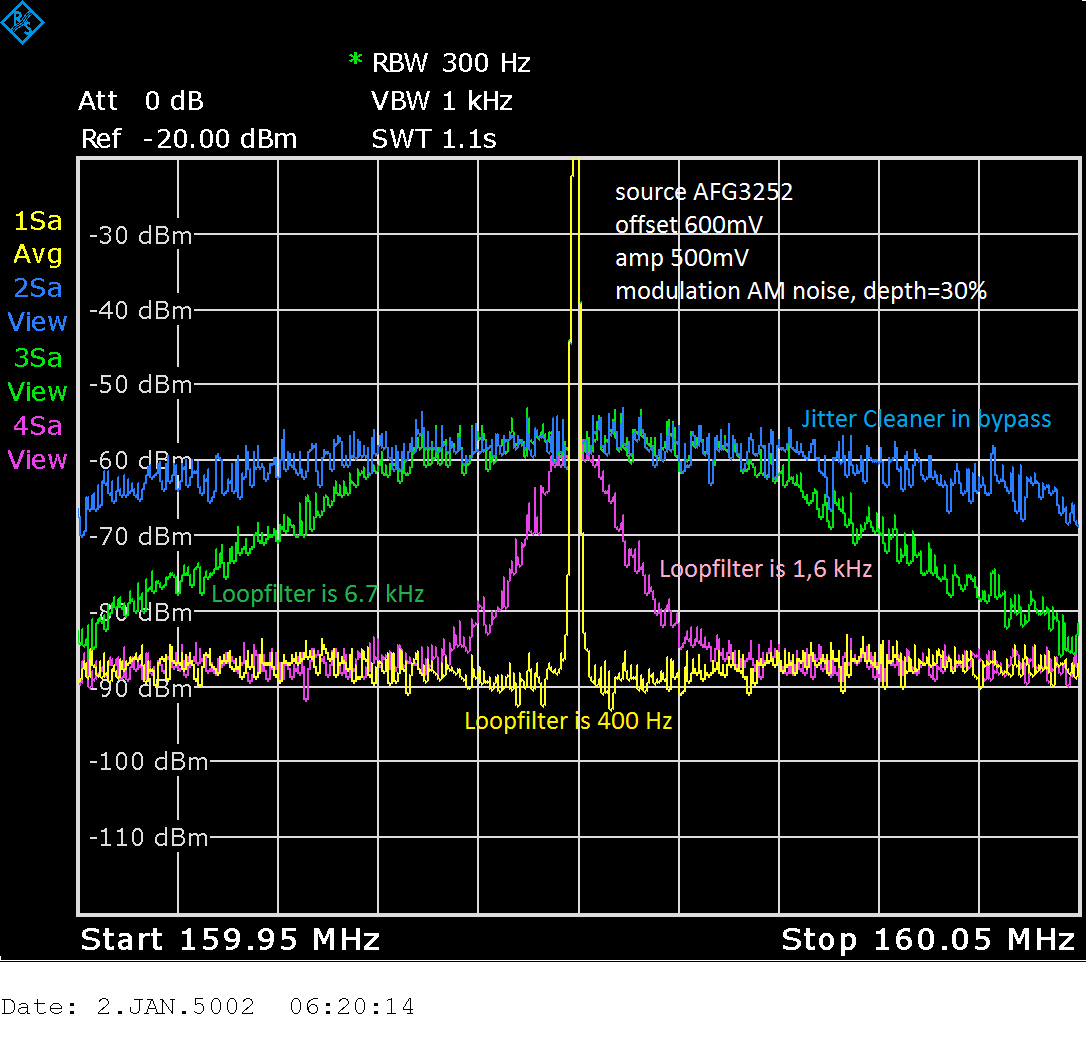